IEVADDISKUSIJA
KĀ VEICINĀT PADOMES STRATĒĢISKO LOMU 
AUGSTSKOLU PĀRVALDĪBĀ
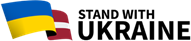 02.06.2022
Dmitrijs Stepanovs, 
IZM Augstākās izglītības, zinātnes 
un inovāciju departamenta direktors
Valsts augstskolu padomes
Locekļu
skaits
padomē
LU, RTU, 
RSU, LLU
Zinātnes universitāte
11
Lietišķo zinātņu universitāte
DU, LiepU
Padomju
locekļu kopskaits
 98
7
LMA, LKA, 
JVLMA
Mākslu un kultūras universitāte
5
BA, LSPA, 
ViA, VeA, 
RTA
Lietišķo zinātņu augstskola
5
2
Globālās tendences augstākajā izglītībā un pētniecībā (I)
Pasaulē augstākā izglītība un zinātne ir kļuvusi par vienu no visdinamiskākajām nozarēm, kuras attīstību lielā mērā nosaka šādas tendences:
globalizācija (akadēmiskā personāla, studējošo, kā arī zināšanu un 
informācijas brīva aprite un globāla konkurence);
tehnoloģiju attīstība (studiju procesa un pētnieciskās darbības digitalizācija un intensifikācija);
augstākās izglītības un zinātniskās institūcijas ir kļuvušas par 
attīstīto valstu inovāciju ekosistēmas galveno virzītāju;
pieaugošs institūciju un lēmumu pieņemšanas caurspīdīgums, 
efektivitāte un atbildība;
augstākās izglītības un zinātnes finansējuma diversifikācija  
(publiskais, privātais, starptautiskais).
3
Globālās tendences augstākajā izglītībā un pētniecībā (II)
Lai paaugstinātu nozares starptautisko konkurētspēju, ir nepieciešami kompleksi strukturālie risinājumi, kas fokusējas uz trīs pīlāriem:
pārvaldība       finansējums      cilvēkresursi
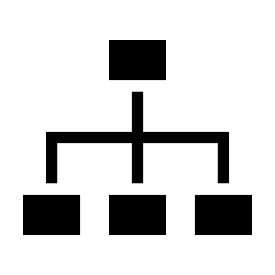 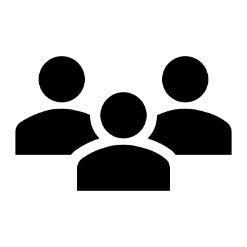 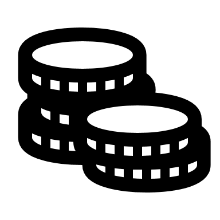 4
Globālā dimensija (I)
Prognoze – 10 galvenās augstākās izglītības plūsmas 2024. gadā pasaulē (tūkstošos)
Studējošo mobilitātes jomā Latvija ir jaunpienācēja (Latvijā izbrauc 6,4% studējošo, bet iebrauc – 12%)  un konkurē ar klasiskajiem studējošo piesaistes mērķiem ASV, Lielbritāniju, kā 
arī prognozētajām jaunajām mērķvalstīm (Austrālija, Dienvidkoreja, Japāna u.c. Dienvidaustrumāzijas valstis). 

Savukārt mācībspēku un zinātnieku piesaiste ir liels izaicinājums.
!
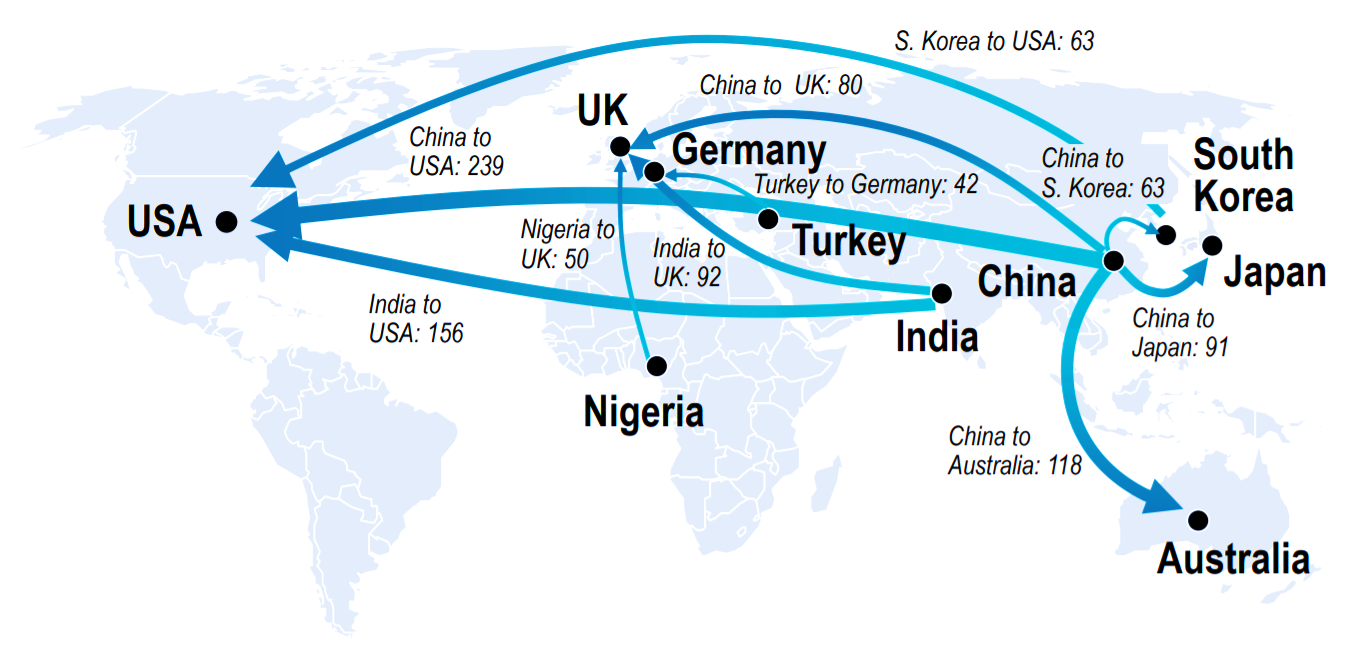 British Council
5
Studējošo skaits ES valstīs
Latvijā studējošo īpatsvars 
vecumgrupā 20–24 ir 4.augstākais Eiropā, pārsniedzot vidējo ES-27 līmeni par >10 %
!
!
Studējošo skaits uz 10 000 iedzīvotājiem ir 9.augstākais Eiropā, pārsniedzot vidējo ES-28 līmeni par 10 %
!
Atbirums līdz 40 %
6
Baltijas dimensija
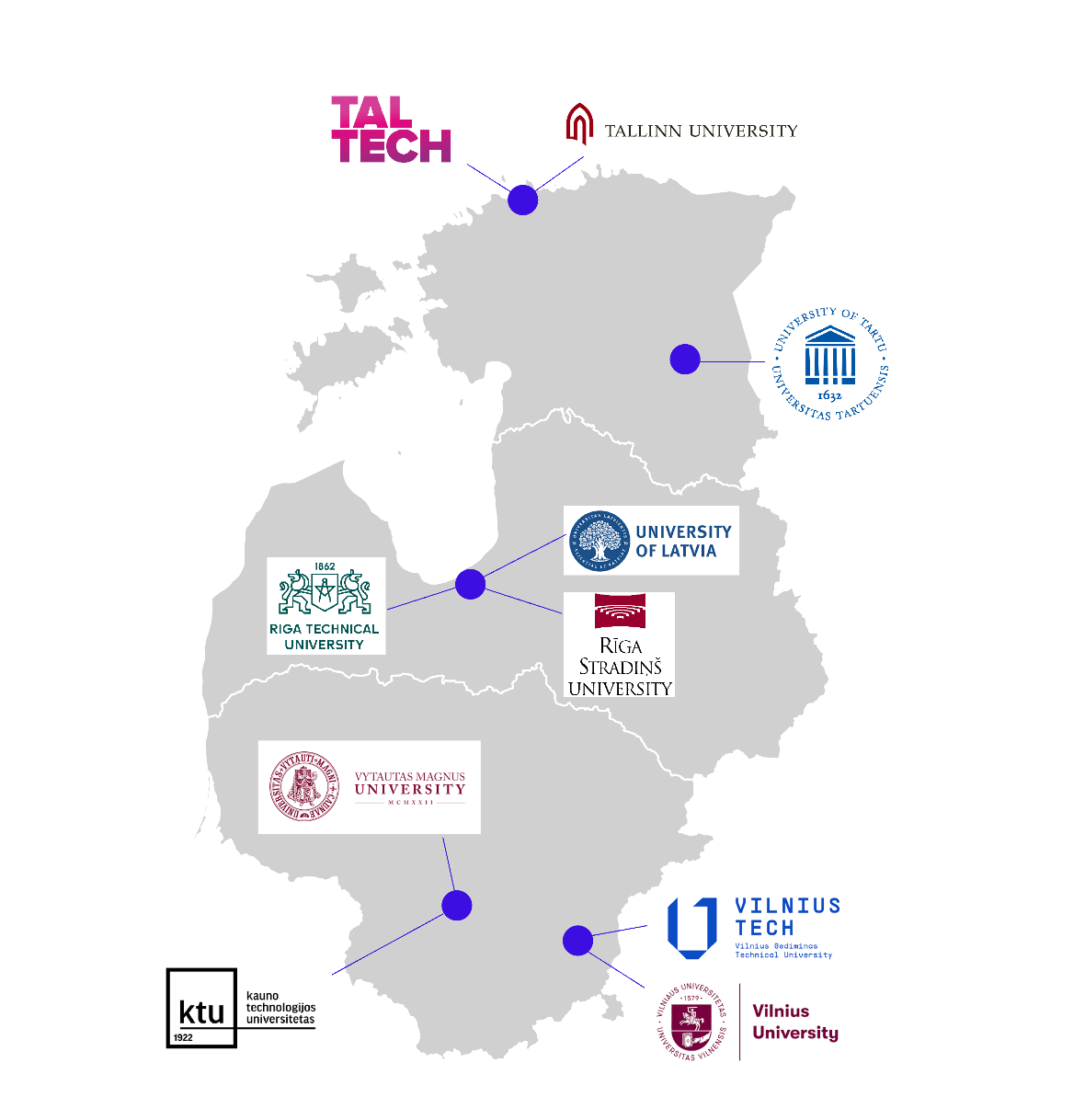 Augstskolu potenciāls
Baltijas valstīs ir 0,1 % no Pasaules iedzīvotājiem,
bet 1 % no top pasaules augstskolām. Vairāk nekā puse studentu ir augsta līmeņa augstskolās
Latvijas izaicinājumi
Uz Lietuvas un Igaunijas fona ir līdzīgs augstskolu skaits, kas spēj būt starp top augstskolām pasaulē, bet kvalitātē kaimiņvalstis ir kopumā priekšā
7
Darba tirgus tendences
Strauji mainīgs darba tirgus pieprasījums
!
!
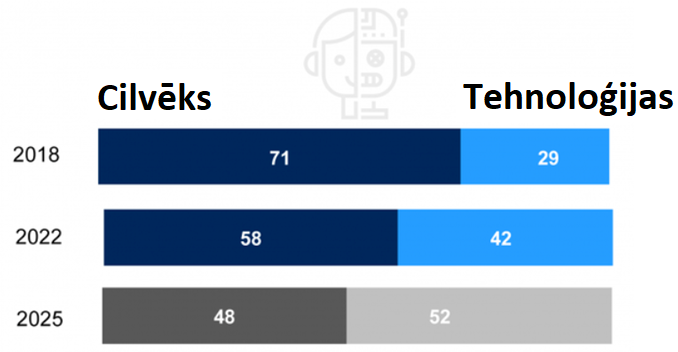 Nākotnes darba tirgus pieprasījumu noteiks tehnoloģiju izmantošana. Līdz ar to, lai saglabātu nodarbinātību, aizvien vairāk būs nepieciešamas tādas prasmes, kas ļauj elastīgi pielāgoties mainīgiem apstākļiem un nepārtraukti mācīties.
Automatizācijas pakāpe. Darbaspēka sadalījums kā daļa no pavadītā laika, %. Esošā situācija un prognoze
Bažas rada prasmju atbilstība darba tirgus prasībām, kas ir vērtēta zem vidējā ES valstu līmeņa.
8
https://www.weforum.org/agenda/2018/09/future-of-jobs-2018-things-to-know/
Ko gribam sasniegt?
Augstākā izglītība nav bizness, bet tautsaimniecības 
un sabiedrības attīstības virzītājspēks.
!
Spēcīga un vienota Latvijas augstākās izglītības un 
pētniecības telpa, kurā augstskolas ir:
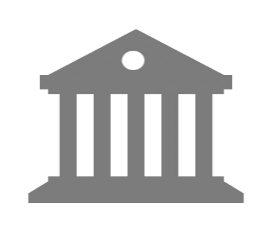 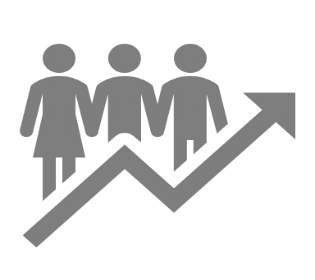 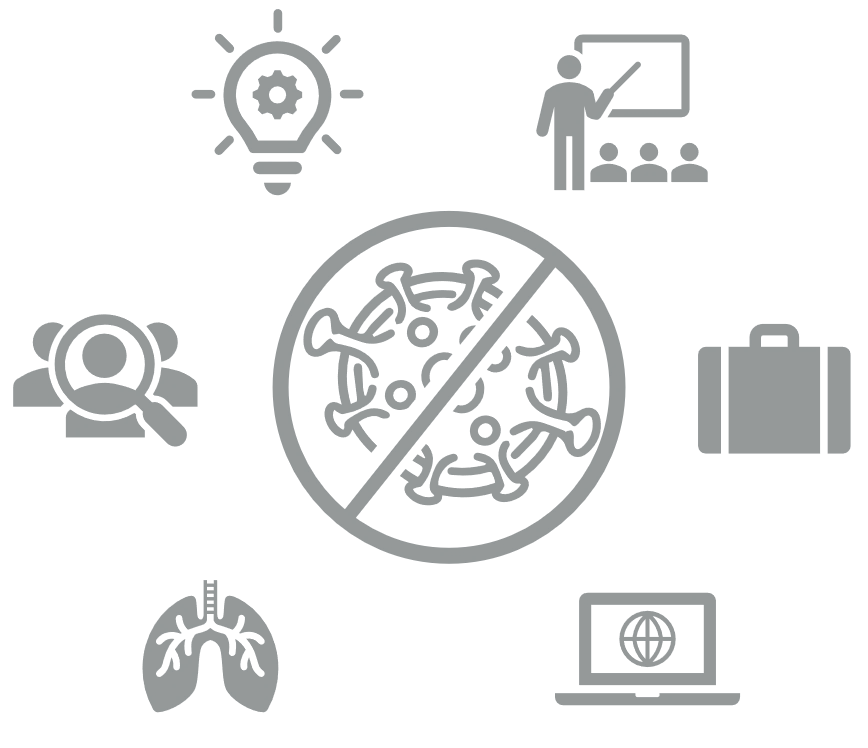 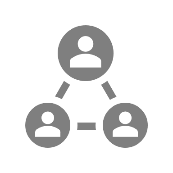 piesaista studējošos un zinātniekus no visas pasaules
augstākās izglītības un pētniecības cilvēkkapitāls
spēcīgi pasaules līmeņa vietējie spēlētāji
atvērtas un dinamiskas ekosistēmas
9
Kvalitāte – pētniecībā balstīta augstākā izglītība
Universitāšu un augstskolu uzdevumi
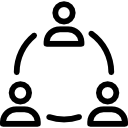 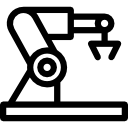 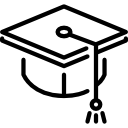 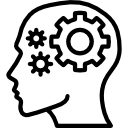 Attīstīt cilvēkresursus

Veidot vietēji sakņotu un globāli saistītu cilvēkkapitālu
Būt labāko resursu centram

Sadarboties
Radīt jaunas 
zināšanas 
 
Veikt pētniecības un studiju darbu
Celt tautsaimniecības inovētspēju
Politikas mērķis ir kvalitāte un tās salāgošana 
ar tautsaimniecības vajadzībām 
(ko definē Latvijas Viedās specializācijas stratēģija)
Virzot sabiedrības un ekonomikas izaugsmi, 
ienest globālās zināšanas sabiedrības izglītošanā
10
Jaunais augstskolu pārvaldības modelis: ārējo dalībnieku iesaiste stratēģisko lēmumu pieņemšanā
Studiju un pētniecības kvalitāte
Starptautiskā konkurētspēja
Reputācija
Organizācijas kapacitāte
Struktūra, 
kompetences 
un atbildības
Ietekme
Profesionālisms
Akadēmiskais personāls
Administratīvais personāls
Veiktspēja
Efektivitāte
Mērogs
Pārvaldība
Stratēģisko lēmumu pieņemšana Augstskolu padomēs un senātos
Līderība
Stratēģiskā specializācija Ekosistēmu veidošana un vadība
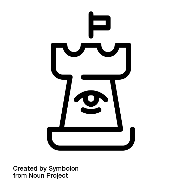 11
Iekšējās pārvaldības izaicinājumi
Padomes, senāta un augstskolas vadības savstarpējās sadarbības modeļi
Padomes un senāta sadarbības modeļi ar studējošo pašpārvaldi
1.
4.
2.
3.
Noteikt principus augstskolas personāla iesaistei un līdzdalībai augstskolas iekšējās pārvaldības procesos
Gan augstskolas padome, gan senāts var veidot darba grupas, komisijas, task force, diskusiju platformas
...kā arī nostiprināt augstskolas satversmē vēl citus risinājumus, kas stiprina 
augstskolas iekšējo demokrātiju.
12
Ārējie pārvaldības izaicinājumi
1.
3.
4.
2.
5.
Attiecību veidošana ar industriju
un sabiedrību kopumā uzticēšanās veicināšanai
Finansējuma piesaiste un finansējuma diversifikācija, pārskatatbildības nodrošināšana
Latvijas augstākās izglītības starptautiskās reputācijas stiprināšana
Pētniecības, cilvēkkapitāla, 
izcilības, starptautiskās 
sadarbības un tehnoloģiju 
pārneses veicināšana
Sadarbība ar IZM (nozaru ministrijām) augstākās izglītības reformu ieviešanai augstskolās
13
Sagaidāmie rezultāti – ietekmes palielināšana, veicinot ekonomisko un sabiedrības pilsonisko izaugsmi
Konkurētspējas palielināšana ārvalstu studentu un akadēmiskā personāla piesaistē
Publiskā un industrijas finansējuma piesaiste
1.
2.
3.
4.
5.
6.
Augstskolu iekšējās un ārējās konsolidācijas iniciatīvu īstenošana
Finansējuma izlietojuma efektivitātes palielināšana, jo īpaši studentu atbiruma mazināšana
Studiju procesa dinamiska modernizācija, reaģējot uz strauji mainīgo darba tirgus pieprasījumu; pieaugušo izglītības prioritizēšana
Absolventu iesaiste
15
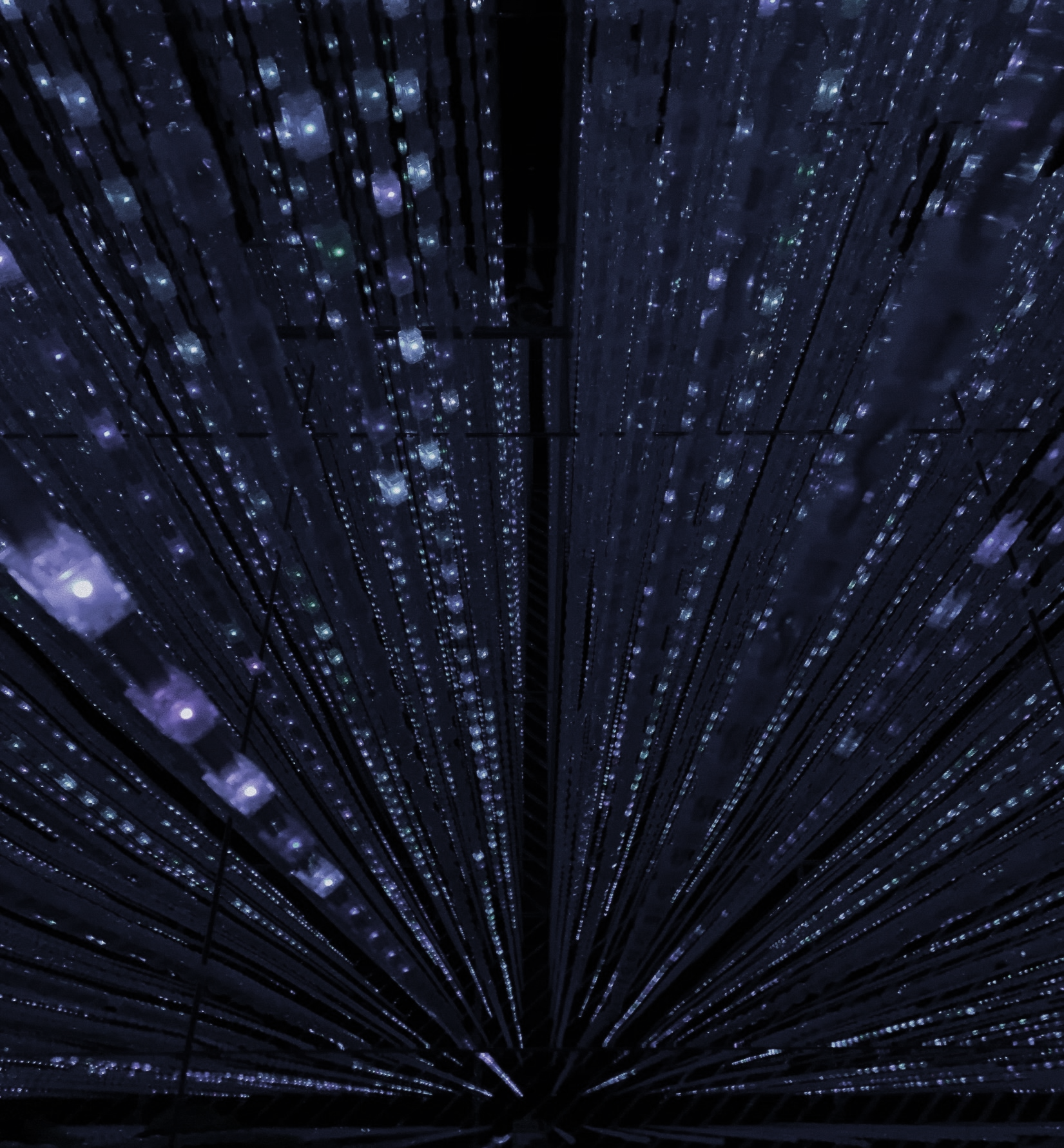 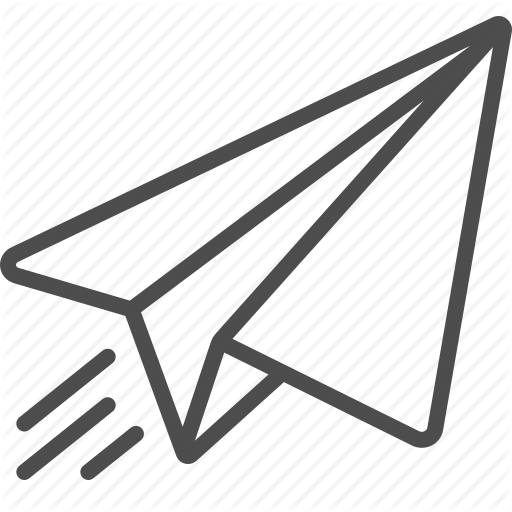 Izglītības galvenais   
uzdevums ir spoguļus 
pārvērst par logiem. 

Sidnijs Dž. Hariss
DROSME 
MAINĪTIES
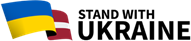